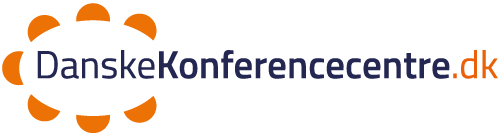 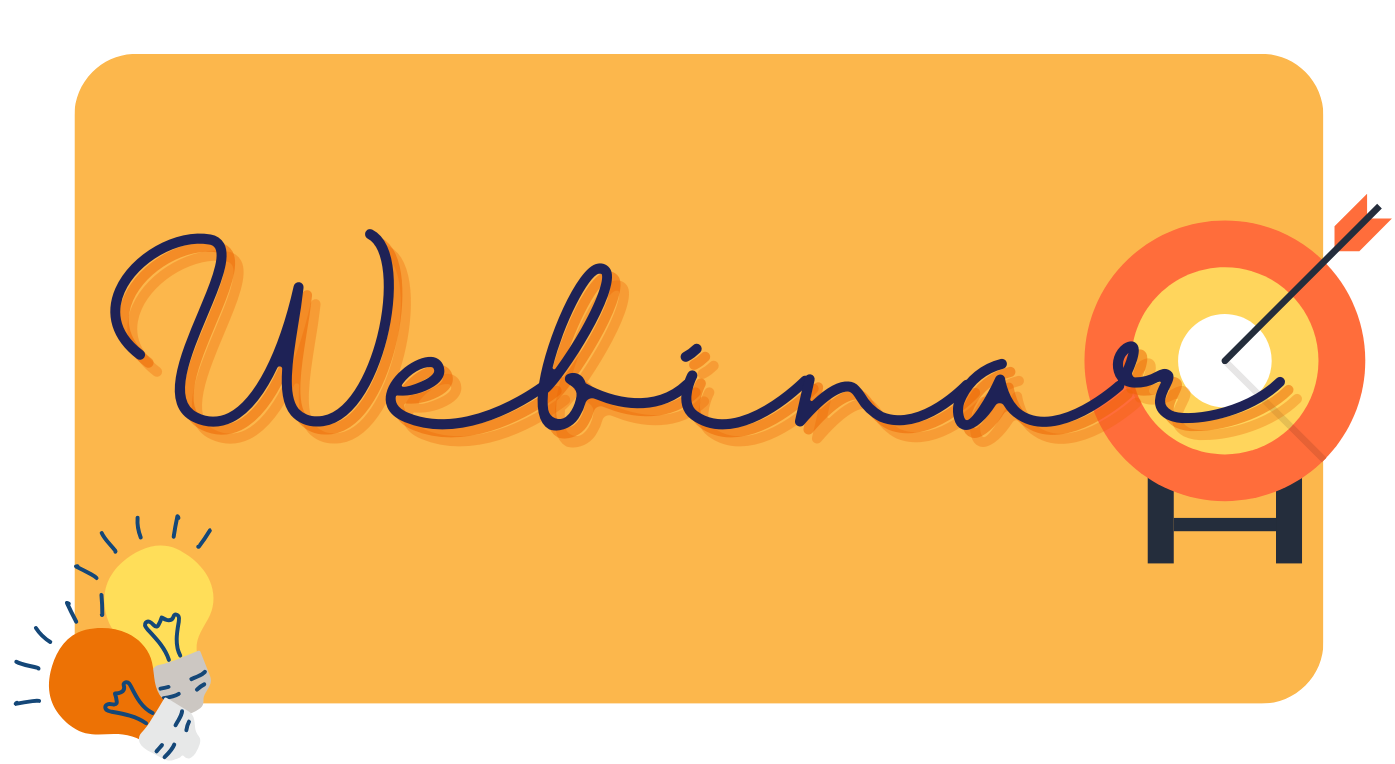 FOR NYANSATTE BOOKING OG SALGSMEDARBEJDERE
Agenda
Forventningsafstemning
Hvem er DKBS og hvad laver vi egentlig?
Markedsføring i foreningen
Henvisninger – En win win win
Kunderejsen
Netværket

Men først - Jeres forventninger?
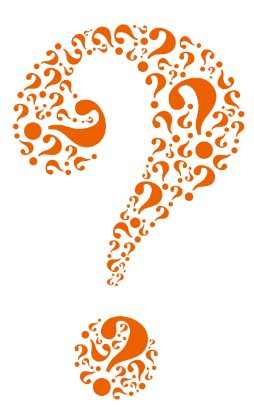 17-09-2024
2
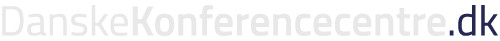 Danske Konferencecentre – siden 1991
Not for profit forening
Omsætning går tilbage til jer, vores medlemmer
Vi har ikke aktionærer der skal tjene fedt på hverken jer eller os
Vi er ejet af jer og vi arbejder for jer. Det er et samarbejde
It’s a win win win

110 Partnere 
Vi er jeres samarbejdspartner og kundernes sparringspartner
Pt. har vi 110 medlemmer (konferencevenues)

12 medarbejdere
5 i bookingen (Maiken, Johannes, Malou, Thorkild og Trine)
Marketing (Ditte & Maja), BookVisit (Gitte & Feisal), Partneransvar (Helle) & Direktør (Marlene)
Vi har ”medledelse” – vi er alle med til at forme vores hverdag og tage beslutninger
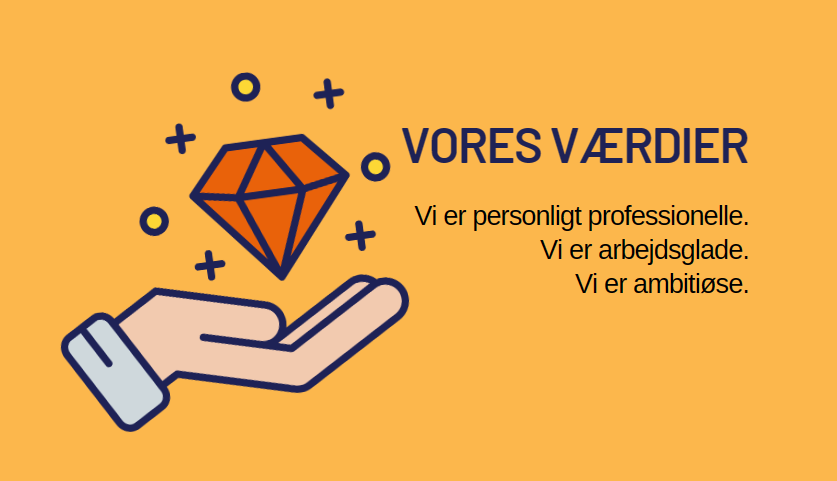 17-09-2024
3
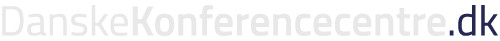 Vores mission er at skabe værdi og løsninger
Skabe LØSNINGER for MØDEPLANLÆGGERE
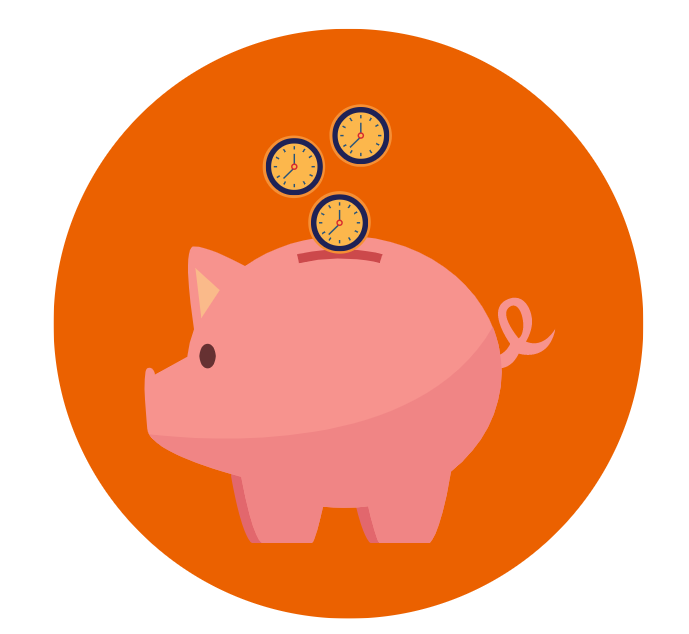 Skabe VÆRDI for PARTNERE
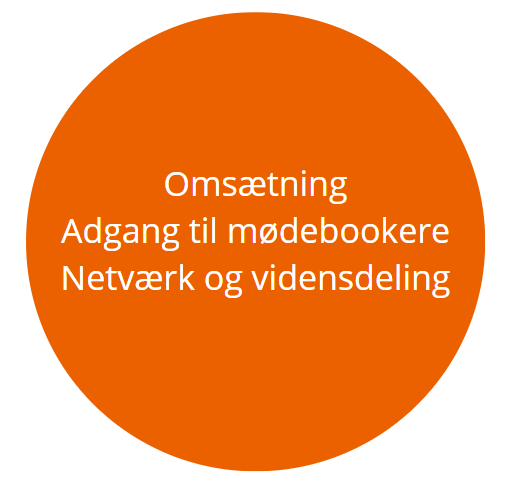 17-09-2024
4
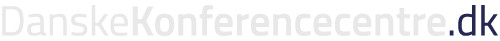 Hvordan giver vi jer værdi?
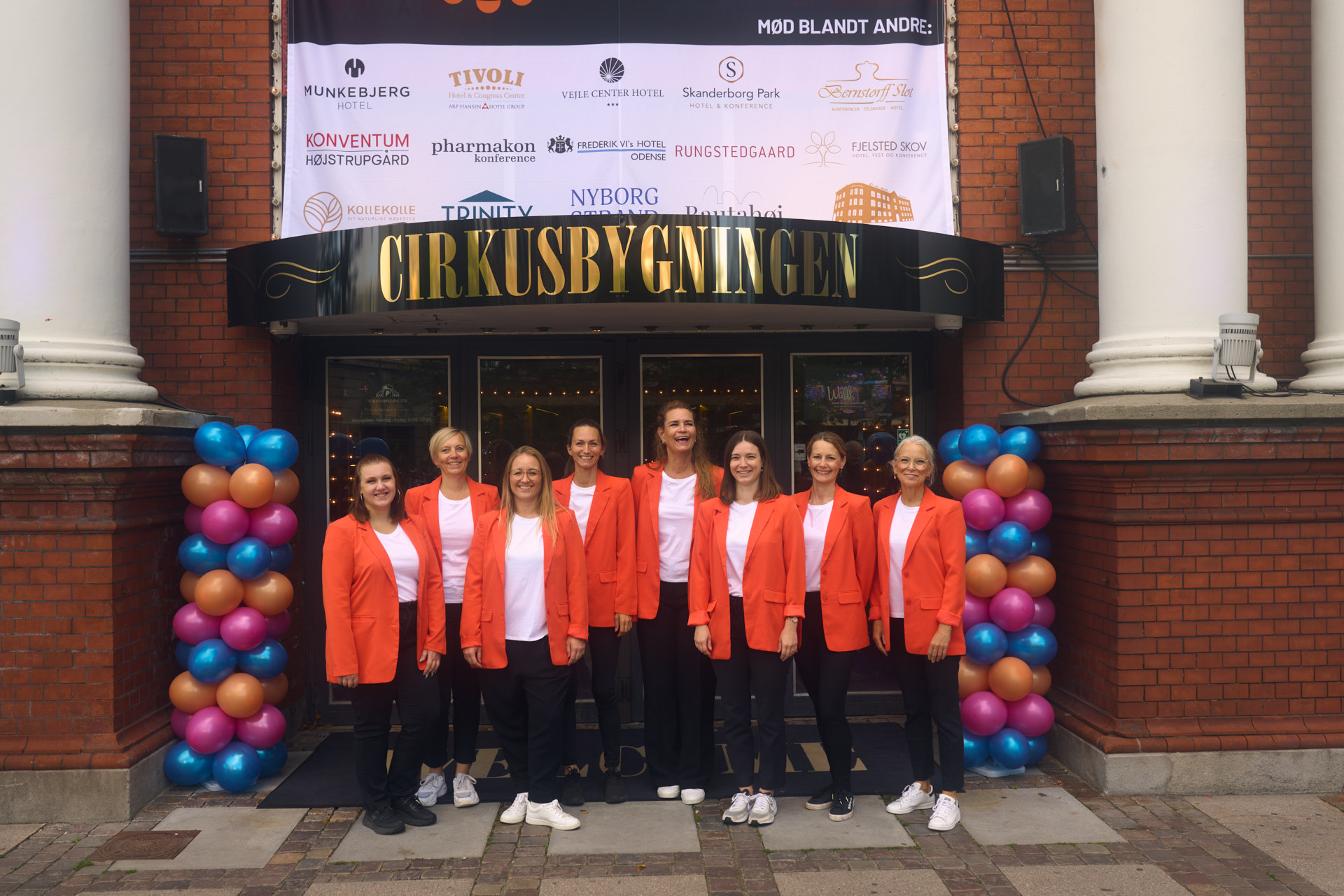 Omsætning
Direkte forespørgsler (Online inklusiv)
Henvisninger fra andre partnere – Kender du til konceptet?
Vores website www.dkbs.dk bruges bl.a. som browser
Online booking www.book.dkbs.dk 

Adgang til mødebookere
Marketing div. kanaler
Inspirationsdagen i august

Netværk og Vidensdeling
Mindst 700 hjerner – og flere tusind års erfaring!
Partnerevents: SAMBO & Foreningsdagen
Partner Talks – jeres emner
Partnerbloggen og gruppen på Facebook
Kurser med samarbejdspartnere,
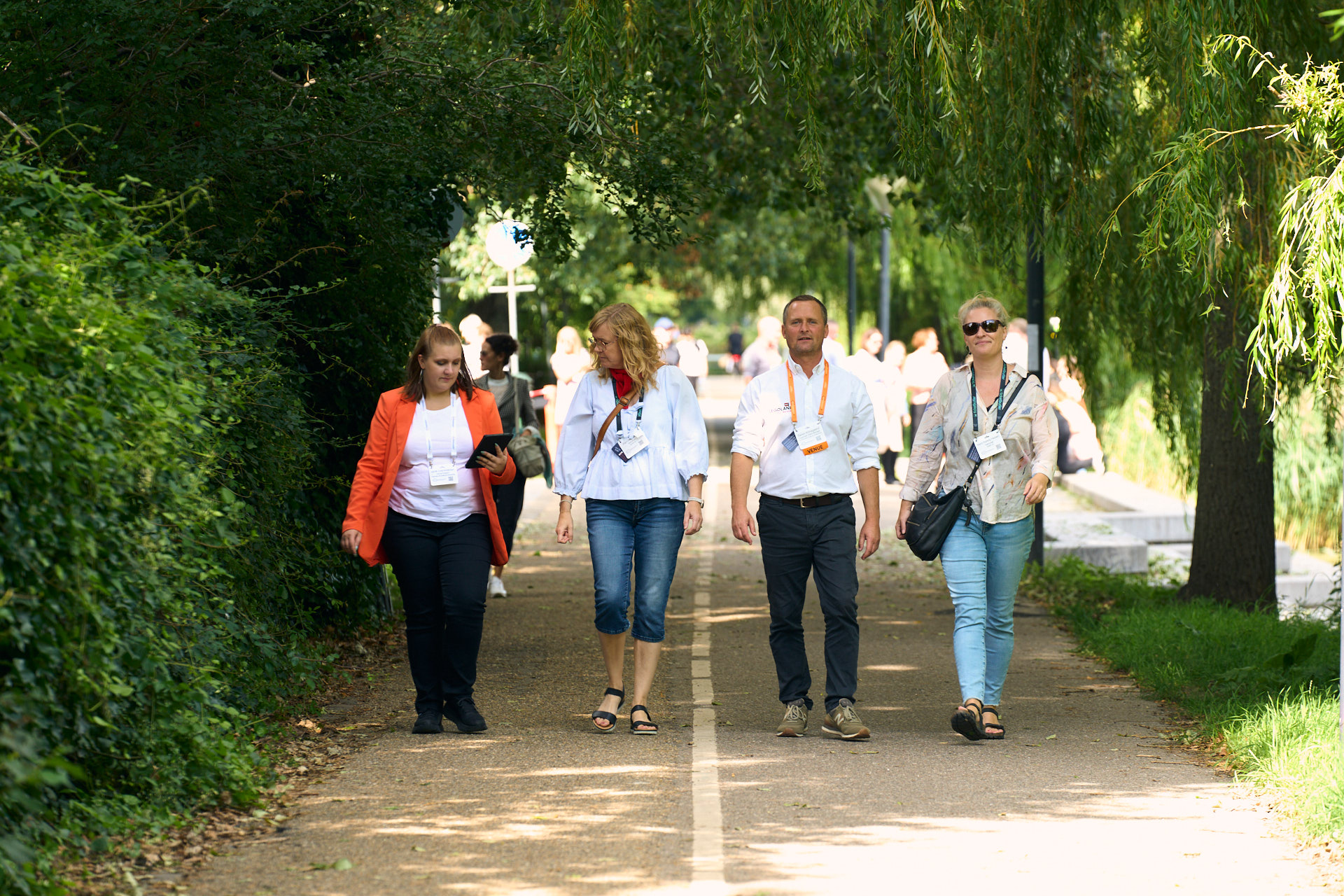 17-09-2024
5
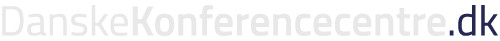 Andre fordele
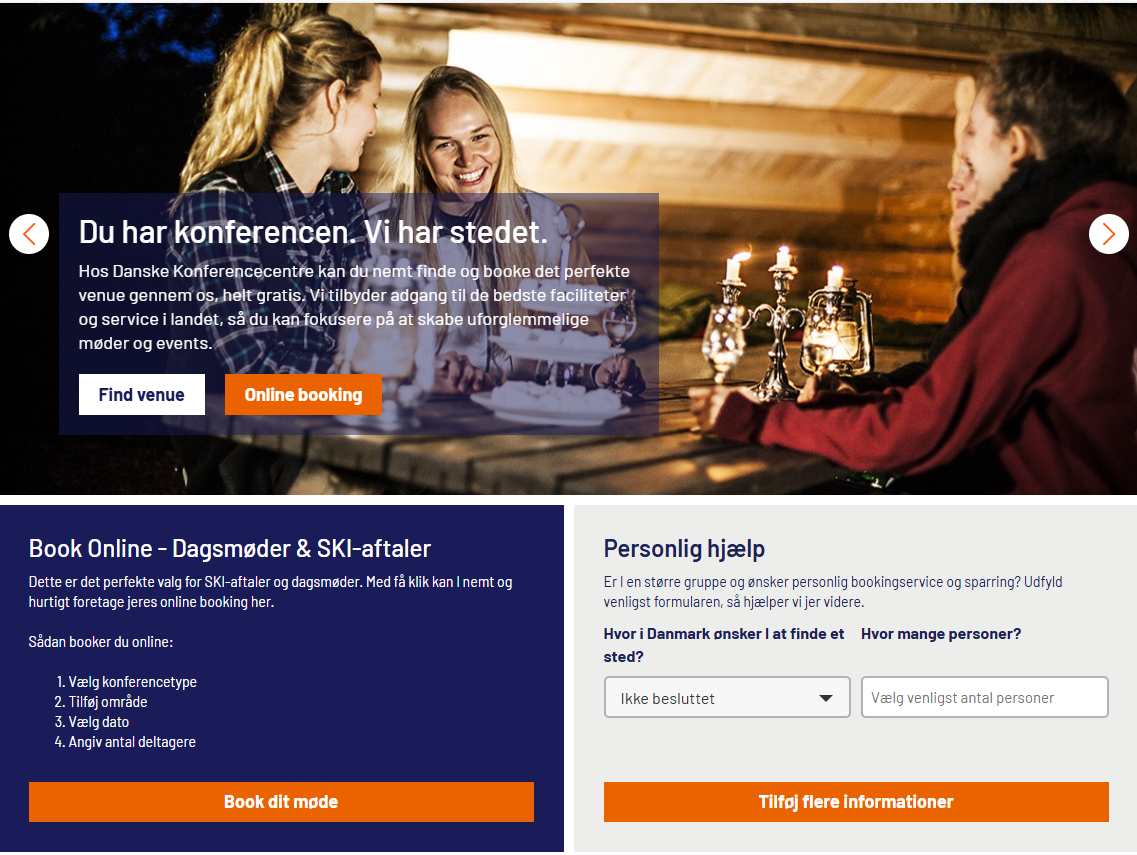 Online Booking
Firstmovers på online møde- og konferencebooking
Mere fleksibilitet og tilgodeser ”den nye generation af mødebookere”
”Billigere i drift” ved små grupper
Kontakt Gitte på gitte@dkbs.dk

Data
Vi måler på ALT 
Dashboard fra DKBS DataHub 
Køb adgang og få live data fra vores CRM system – sammenlign 
    fx gennemsnitspriser, lead time, placeringer og meget andet

Værdifulde samarbejdspartnere
I.A.C.C., bl.a. deres Brancheanalyser og deres events
Asnæs & Vangstrups og deres NPS-system ”Relation Manager”
Lær din DNA at kende og få afdækket dine forbedringspunkter
Mål din NPS og få mulighed for at deep dive ind i din forretning
Optjen kvalitetsstempler og være med i kapløbet om titlen Danmarks Bedste Venue
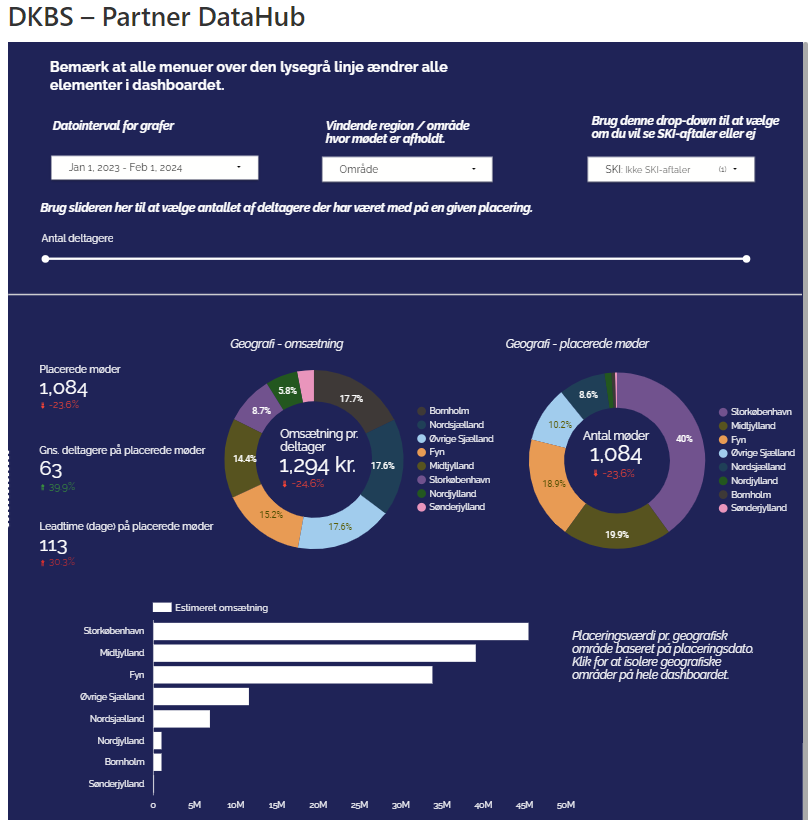 17-09-2024
6
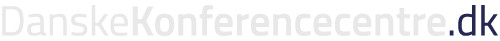 Markedsføring - Initiativer
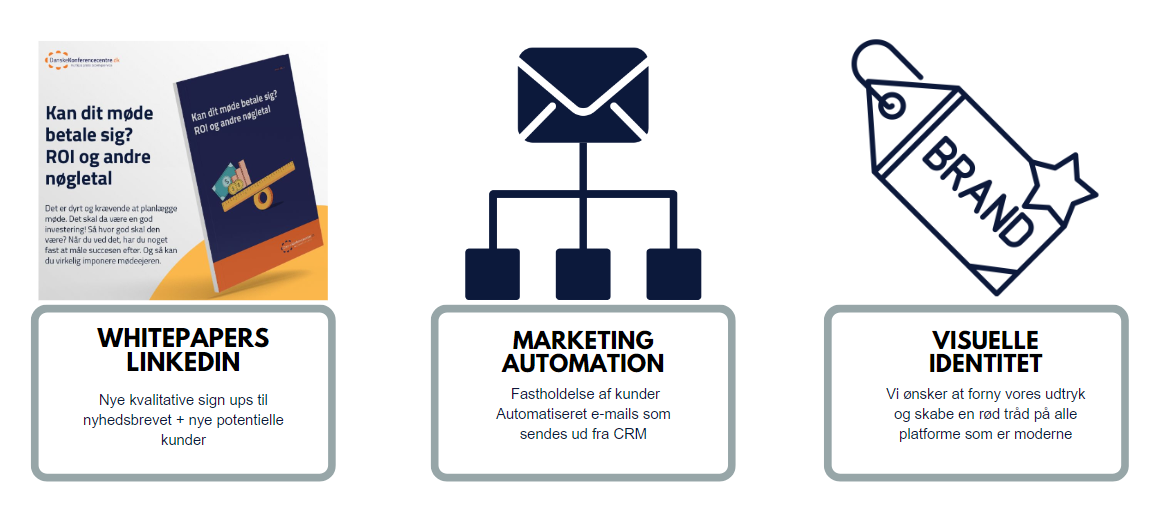 17-09-2024
7
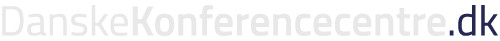 Muligheder for eksponering
”Gratis” omtale til kvalitativ database for mødeplanlæggere
Nyhedsbrev: 4500 mødeplanlæggere 
Blog: 2000-3000 visninger pr måned
Alle B2B nyheder (teambuilding, mødefaciliteter, renovering mm.)

OBS: Husk os, når I har nyheder og gode historier!
Ideer kunne være: Kundearrangementer, mødefaciliteter, beliggenhed, teambuilding, bæredygtighed? 
Skriv til Ditte@dkbs.dk

Følg os på LinkedIn, Facebook & Instagram
Vi er mest aktive på LinkedIn, som også skaffer målbare leads
#Tag os i billeder og re-post vores opslag
Vi deler billeder fra partnerbesøg

Konferenceguiden
Udkommer i august
Magasin for mødeplanlæggere
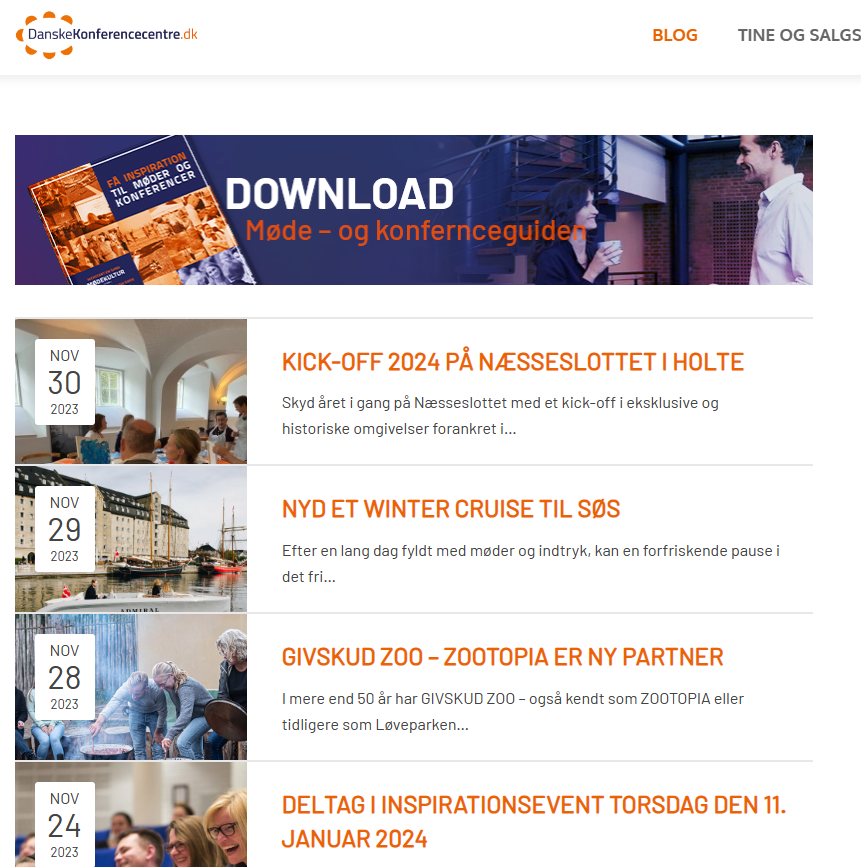 17-09-2024
8
Bookon dashboard
I har altid mulighed for at ringe og få en gennemgang af jeres dashboard.
Linker til Guides & Manualer på Partnerbloggen
Linker til forsiden af Partnerbloggen
(Events, info, marketing...)
Her kan I oprette henvisninger direkte, mens I har kunden i telefonen
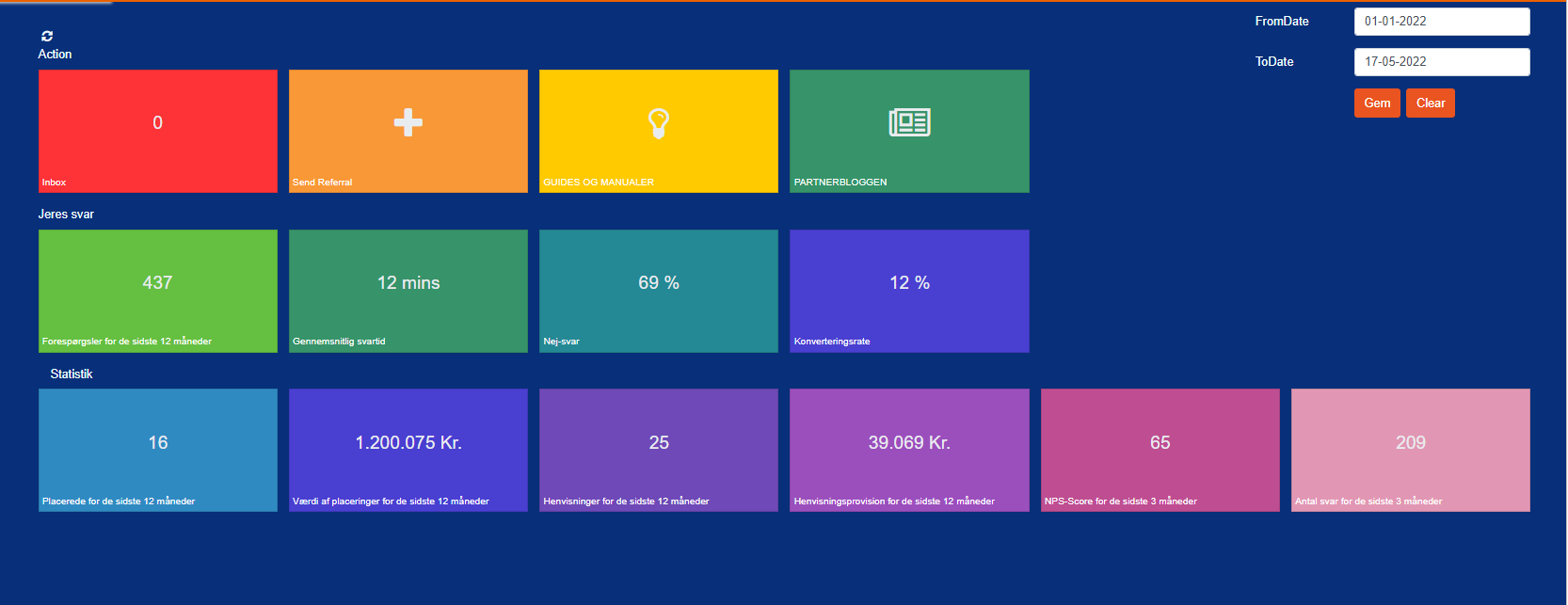 BookOn Dashboard Gennemgang
Kan I få mere værdi ud af jeres partnerskab?

Vi kigger på:

Svartider
Placeringer/ konverteringer
Henvisninger – antal & kickback
Web-profil
NPS – Antal og score
Henvisninger udgør ca. 50% af vores omsætning og har en gennemsnitsværdi på kr.2500,-
NPS system: 
Relation Manager / Loopon
17-09-2024
9
Partnerbloggen: partner.dkbs.dk
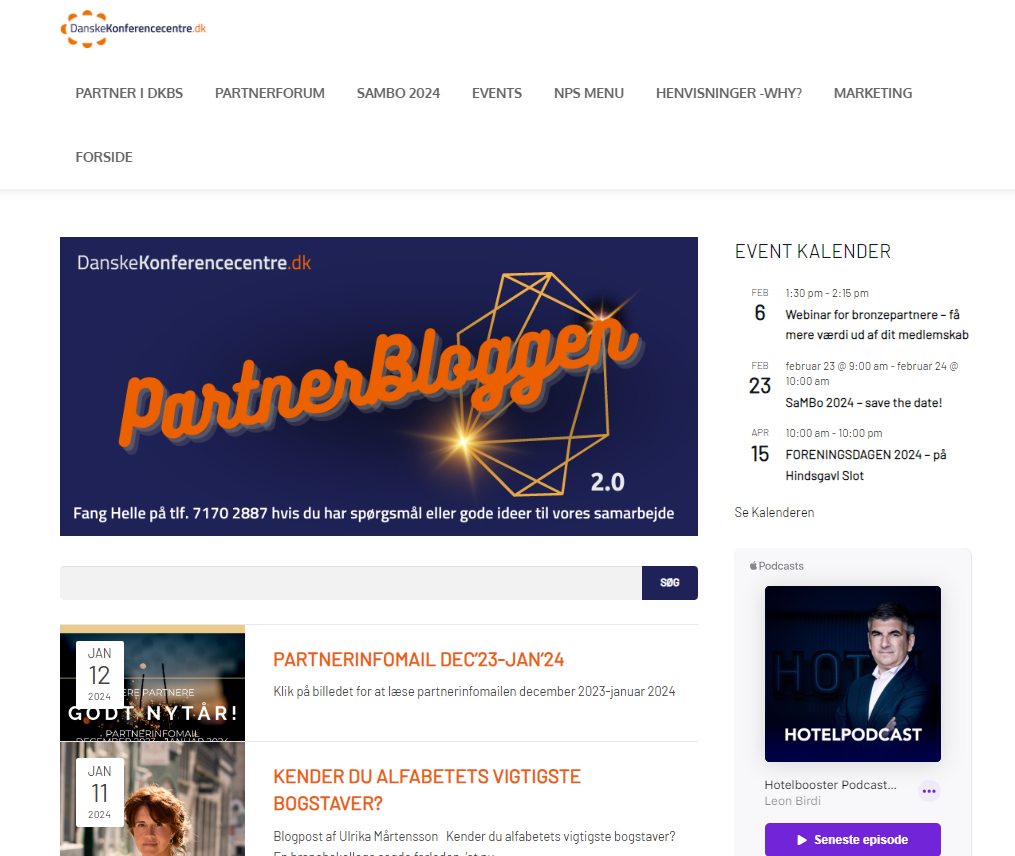 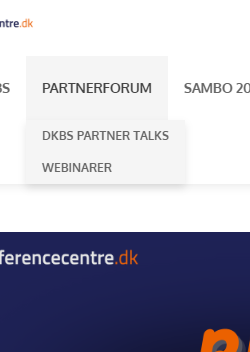 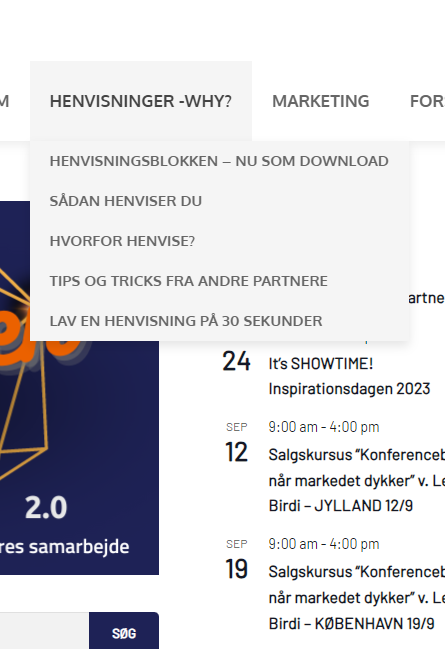 17-09-2024
10
Sådan kan du lave en henvisning:
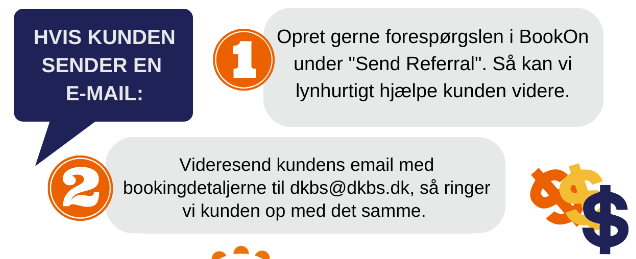 17-09-2024
11
Hvorfor egentlig henvise?
Åh nej! Vi var endelig blevet enige om en dato!
Jeg har ikke tid til at lede efter et nyt sted!
Hvor skal vi nu være?
Ej, hvor dejligt, du hjalp mig videre!
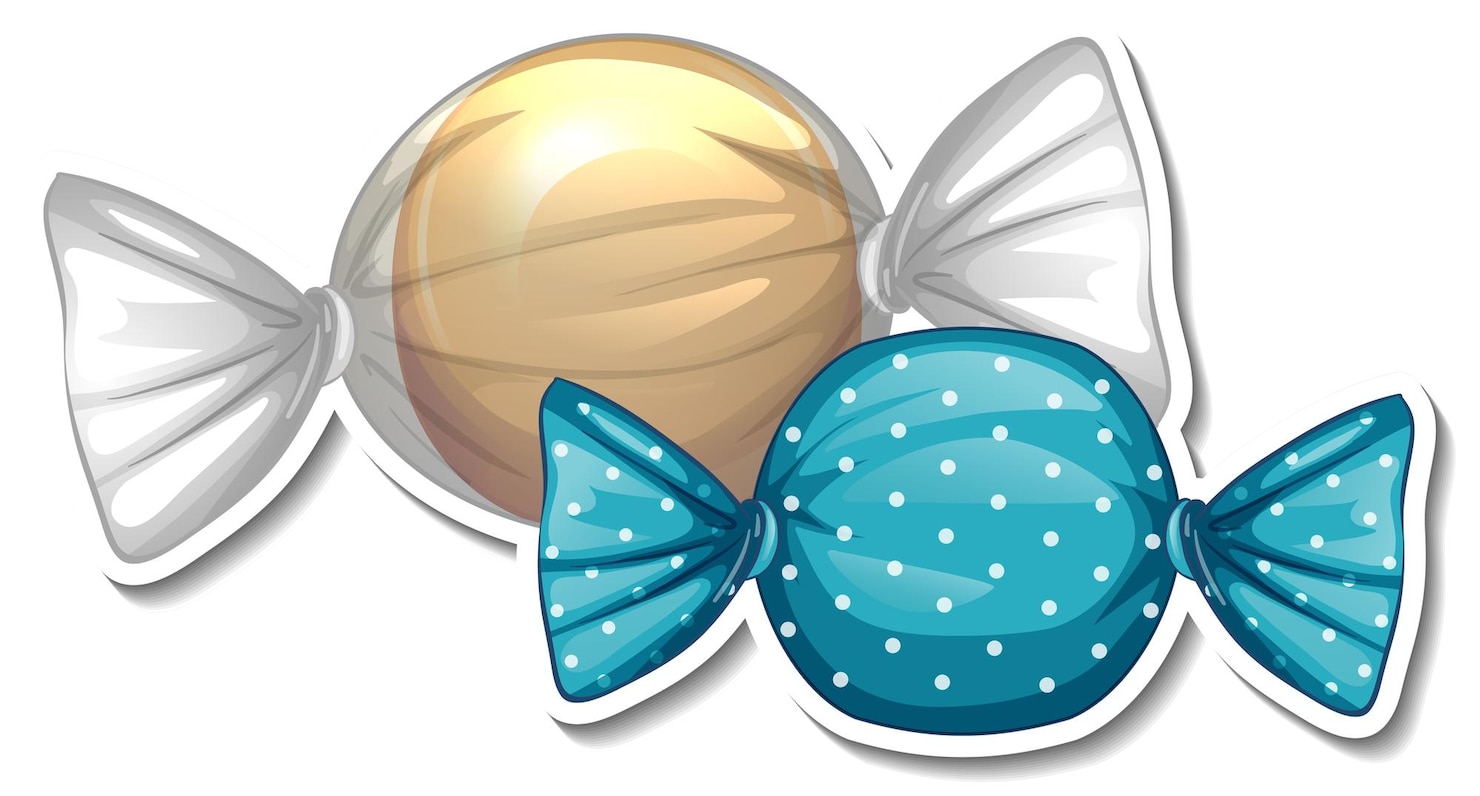 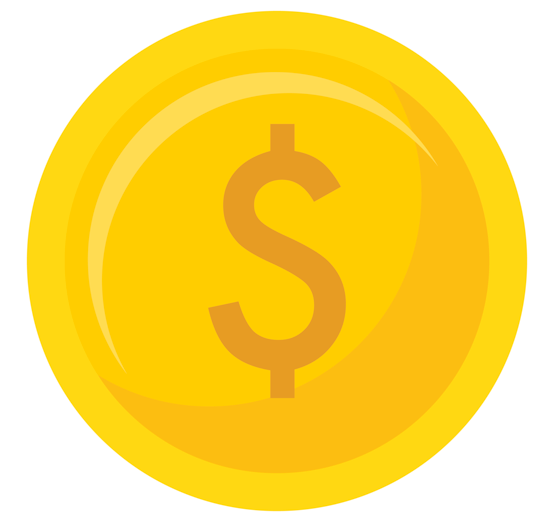 Kontingent
Personale-events
Bonus
Markeds-føring
Når en henvisning bliver placeret hos en anden partner, splitter vi provisionen 50/50. Det vil sige at I får 5% af ordren ved almindelige forespørgsler. Er provisionssatsen mindre, fx ved SKI, så er provisionen stadig 50%. Det tager max 2 minutter at lave en henvisning og gennemsnitsværdien er kr.2.500,-
17-09-2024
12
Henvis en kunde på bare 30 sekunder!
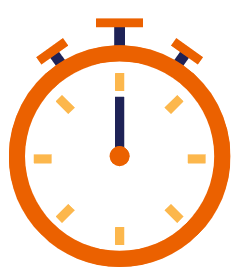 Det gør du ved at bruge en autosignatur i et e-mailsvar
Hej XXX 
Tak for din forespørgsel og interesse i vores hus som rammen om jeres arrangement.
Der er herligt travlt og det betyder derfor også at der ikke er et egnet lokale ledig på din ønskedato. 
Hvis datoen ligger fast, kan jeg måske hjælpe dig videre alligevel. Må jeg sende din forespørgsel videre til mit netværk af konferencesteder gennem vores fælles sekretariat Danske Konferencecentre? De leverer en lynhurtig og personlig service med en skræddersyet søgning på jeres kriterier indenfor 24 timer. Helt uforpligtende og gratis.
Vi hjælper nemlig gerne hinanden i disse travle perioder.
Jeg ser frem til at høre fra dig.
Med venlig hilsen
XXX
Få hjælp på Partnerbloggen!
17-09-2024
13
Henvisninger udgør 50% af vores forespørgsler
17-09-2024
14
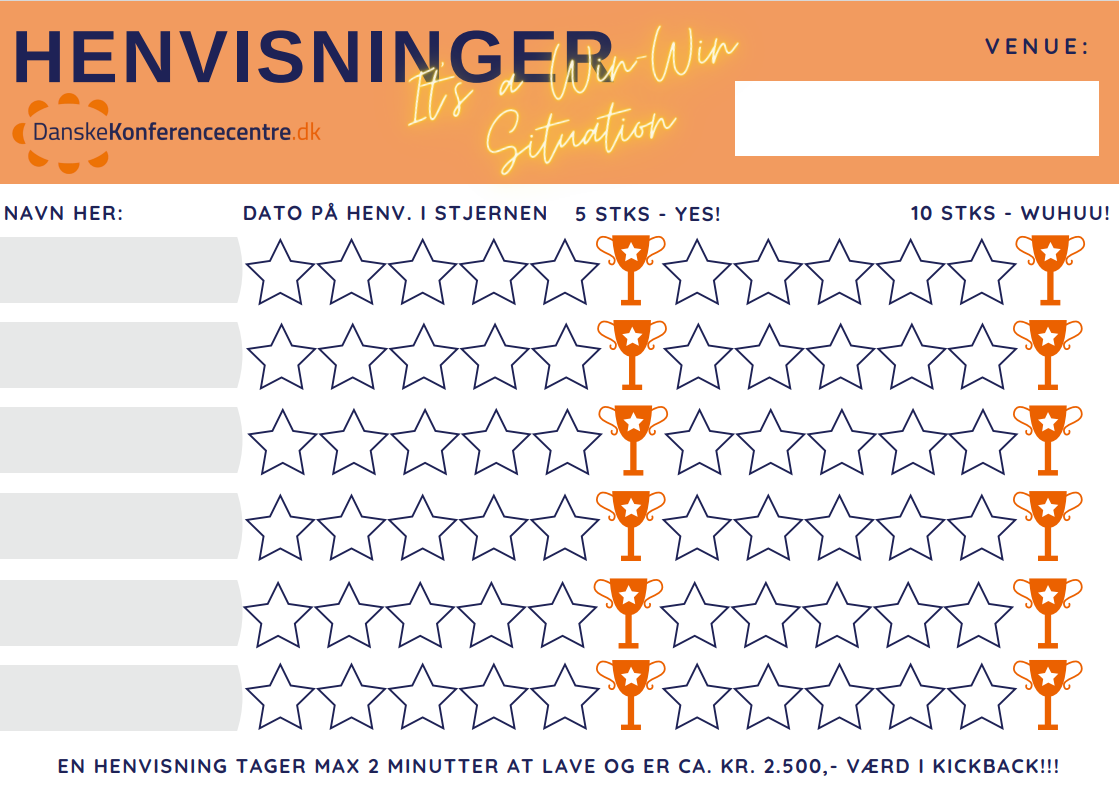 helle@dkbs.dk
helle@dkbs.dk
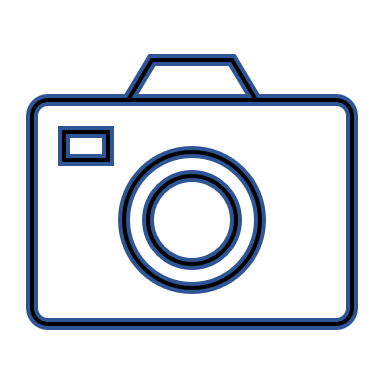 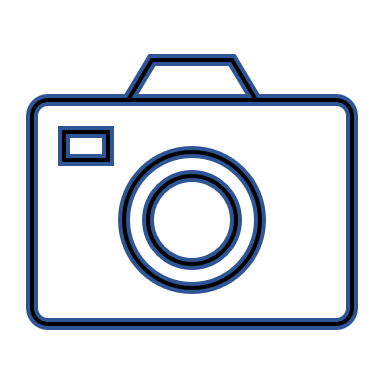 HELLE L.
15/6
19/8
12/8
10/10
25/10
02/10
3/8
19/8
17/6
20/7
17-09-2024
15
DET GODE EKSEMPEL PÅ EN HENVISNING
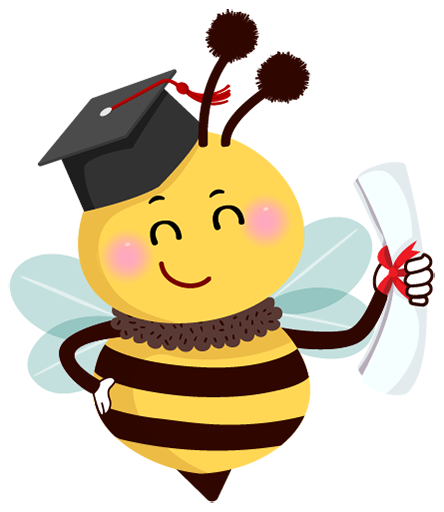 17-09-2024
16
KUNDETILFREDSHED
17-09-2024
17
SÅDAN FUNGERER VORES
KUNDEREJSE
Første kontaktpunkt

Telefon​
Web​
Online booking portal
Chat​
E-mail​
Henvisninger ​(ca. 50%af forespørgslerne)
Taaaaaak, I er så GO’E!
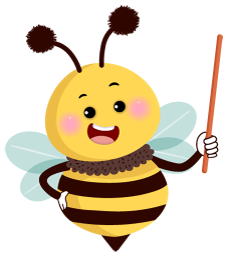 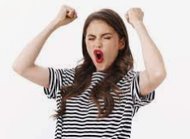 17-09-2024
18
SÅDAN FUNGERER VORES
KUNDEREJSE
Andet kontaktpunkt

Vi ringer hurtigt kunden op        (10-15 minutter) og sender mail, så de har vores kontaktinformationer og ved, at vi er i gang. ​
Vi opretter i Bookon, sender forespørgslen afsted til jer, afventer svar.
Vi sender tilbudsmail til kunden.*​
Vi følger op (tit samme eftermiddag, altid dagen efter), sparrer og inspirerer.​
Vi takker farvel – placering eller annullering  - og spørger altid ind til nyhedsbrev, inviterer til vores events osv.​ Skaber relation!
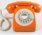 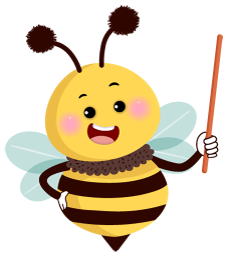 17-09-2024
19
SÅDAN FUNGERER VORES
KUNDEREJSE
Tredje kontaktpunkt

Tilfredshedssurvey ​
Dagen efter placering/annullering– ”Hvordan var din oplevelse hos os?”​
Automation-flow aktiveres​
Første (personlige) hilsen - efter afsluttet arrangement​
Anden (personlige) hilsen - 3 måneder efter seneste forespørgsel​
Ved annulleringer – (personlig) hilsen - 3 måneder efter seneste  forespørgsel​
Automation kampagner
 En ny rejse begynder 
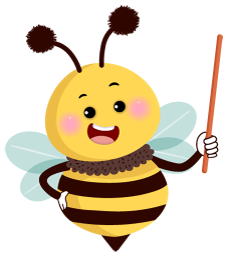 17-09-2024
20
VORES KUNDEREJSE
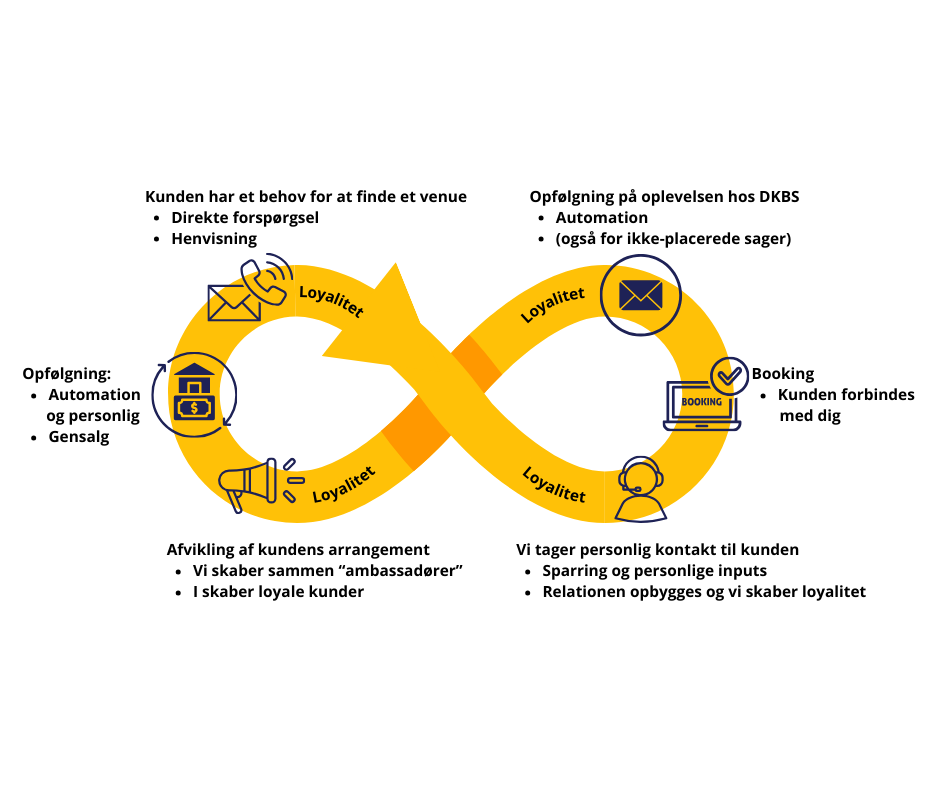 17-09-2024
21
EKSEMPEL PÅ TILBUDSMAIL
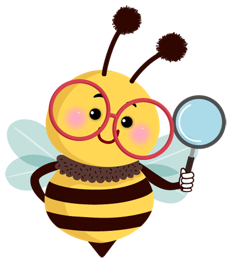 17-09-2024
22
EKSEMPEL PÅ TILBUDSMAIL
Klik venligst her for at se mine tilbud, tak
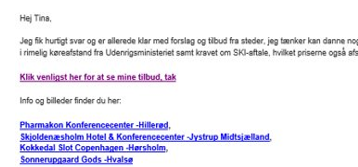 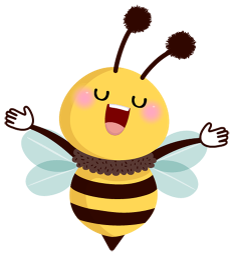 17-09-2024
23
DET GODE EKSEMPEL PÅ EN BESVARELSE
Eventdetaljer:
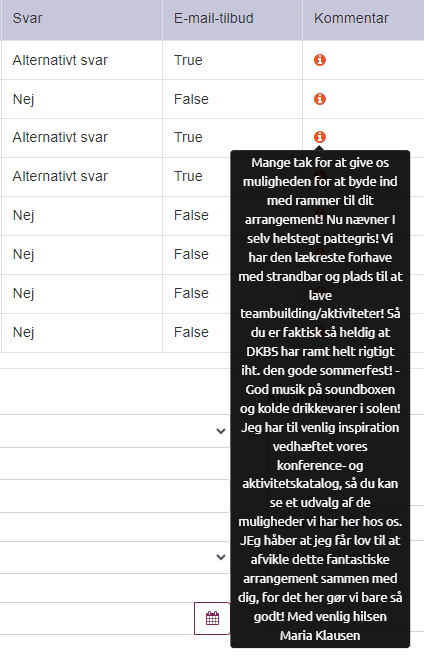 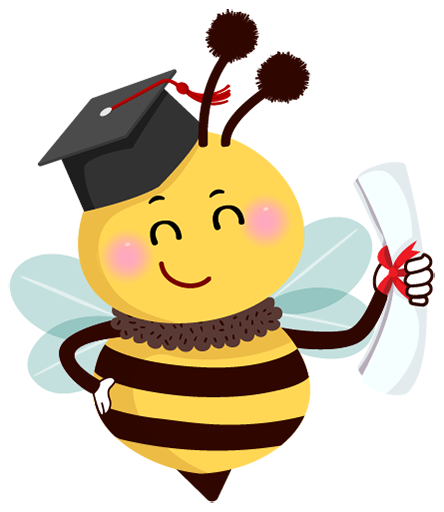 17-09-2024
24
Jeres partnerprofil på www.DKBS.dk / Bookon er vigtig!
Gennemgå jeres tekster og vurdér om de er relevante og sælgende
Kig på jeres billeder og vurdér om nogle skal udskiftes eller suppleres. 
God ide med stemningsbilleder med mennesker på og i relevante situationer
God ide med billeder af konferencemaden, der afstemmer hvad kunderne kommer ind til
Vis ikke billeder af fx en bryllupsopdækning, hvis det ikke er repræsentativt for businesskunderne
Mulighed for video og 3D rundvisning
E-mail billede og kort tekst til tilbudsmail
- er du tilfreds?
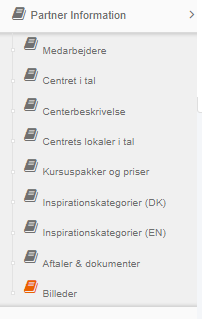 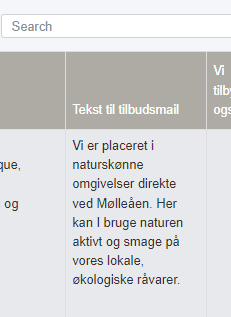 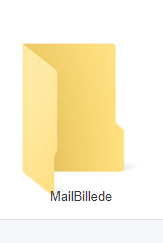 17-09-2024
25
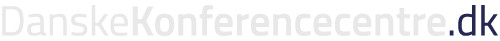 Opsummering
Hjælp os med at sælge jeres venue
Hold jeres profil og billeder opdateret
Udnyt muligheden for at tjene penge på lost business
Udnyt netværket og den gavmilde vidensdeling
Brug os! Vi står til rådighed for at hjælpe: dkbs@dkbs.dk // helle@dkbs.dk  

Tak for jeres tid!
17-09-2024
26